Distributed Systems Intro
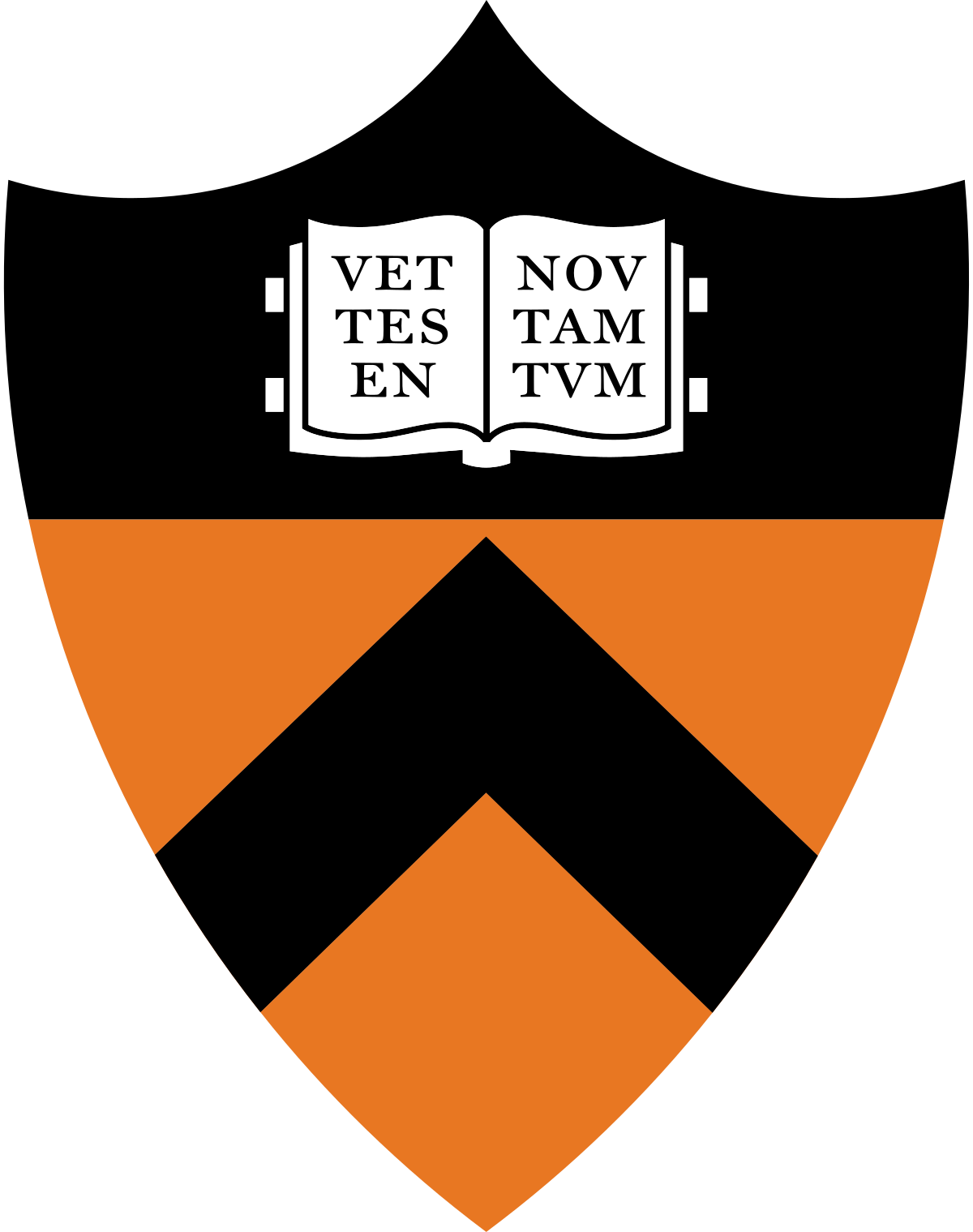 COS 418
Distributed Systems
Lecture 1

Mike Freedman
1/24/22
Strict Mask Policy, Zero Tolerance
Good, properly-fit masks required 100% of time
No eating or drinking. No removing masks.
Students not abiding will be asked to leave immediately
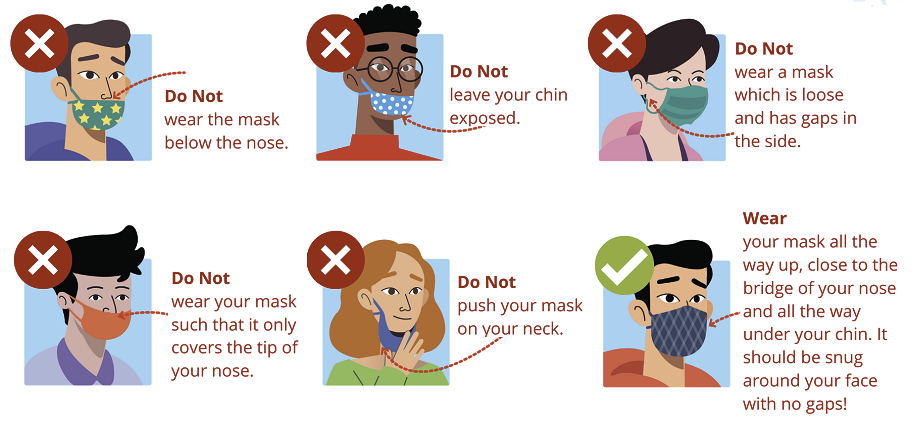 1/24/22
Distributed Systems, What?
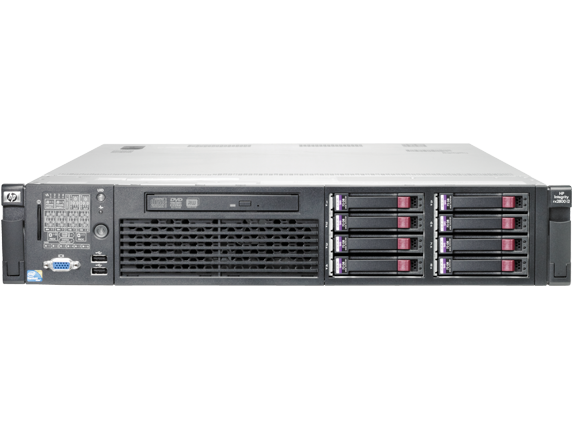 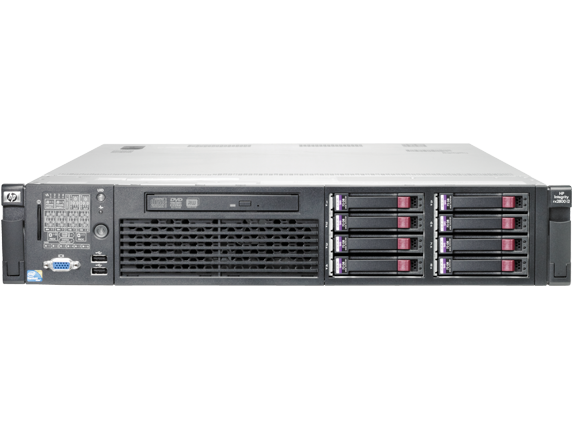 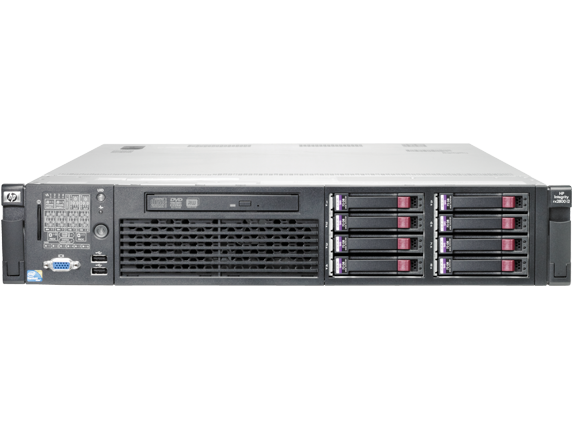 Multiple computers
Connected by a network
Doing something together
1/24/22
Distributed Systems, Why?
Or, why not 1 computer to rule them all?

Failure

Limited computation/storage/…

Physical location
1/24/22
[Speaker Notes: [Student chat me their answers here]]
Distributed Systems, Where?
Web Search (e.g., Google, Bing)
Shopping (e.g., Amazon, Shopify)
File Sync (e.g., Dropbox, iCloud)
Social Networks (e.g., Facebook, Twitter, TikTok)
Music (e.g., Spotify, Apple Music)
Ride Sharing (e.g., Uber, Lyft)
Video (e.g., Youtube, Netflix)
Online gaming (e.g., Fortnite, Roblox)
…
1/24/22
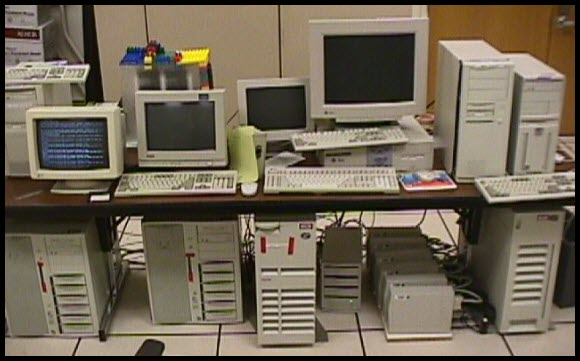 Backrub (Google) 1997
1/24/22
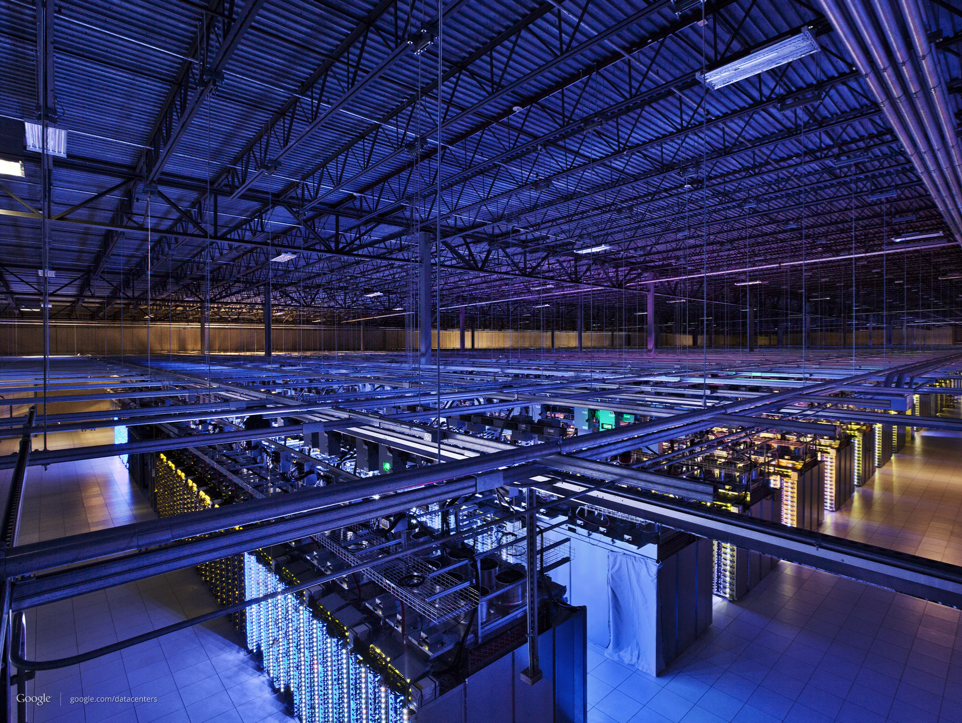 Google 2012
1/24/22
“The Cloud” is not amorphous
1/24/22
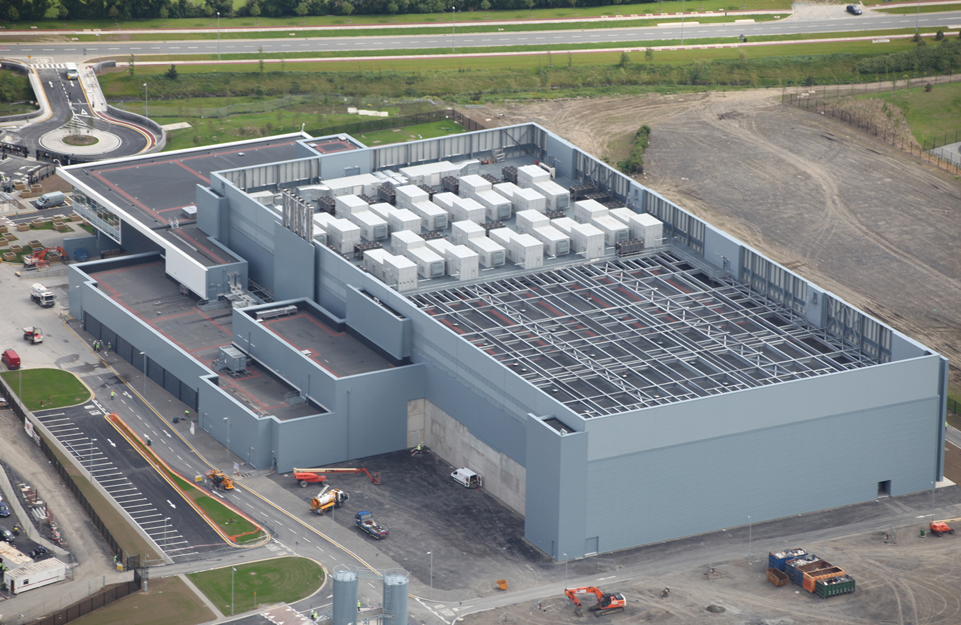 Microsoft
1/24/22
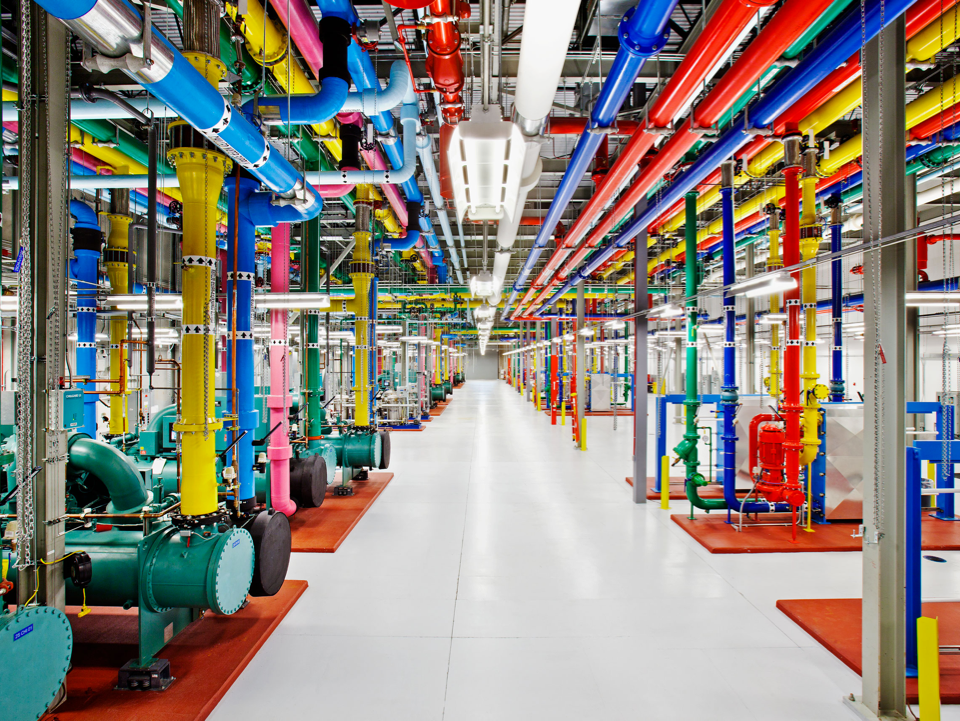 Google
1/24/22
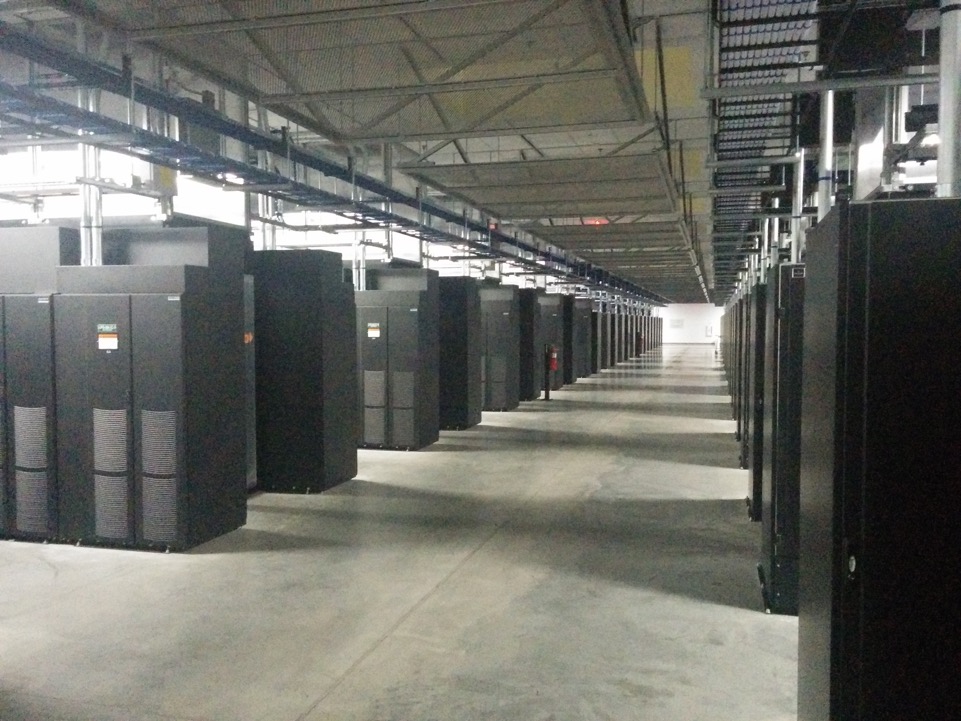 Facebook
1/24/22
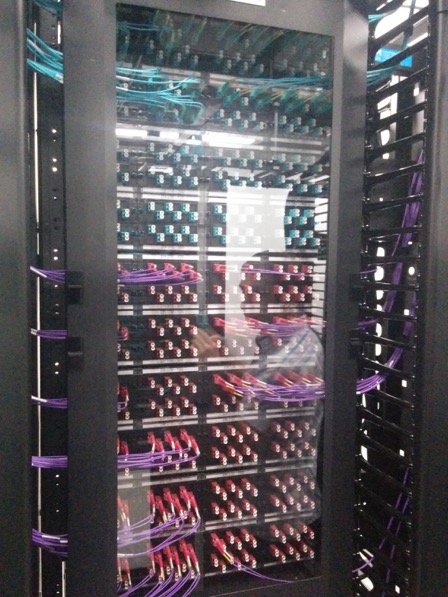 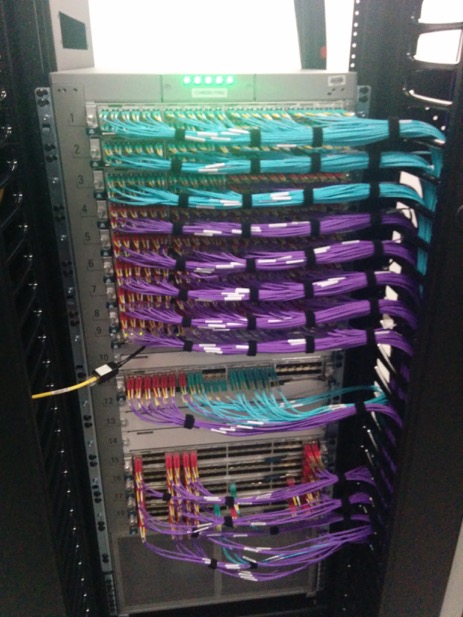 Facebook
Facebook
1/24/22
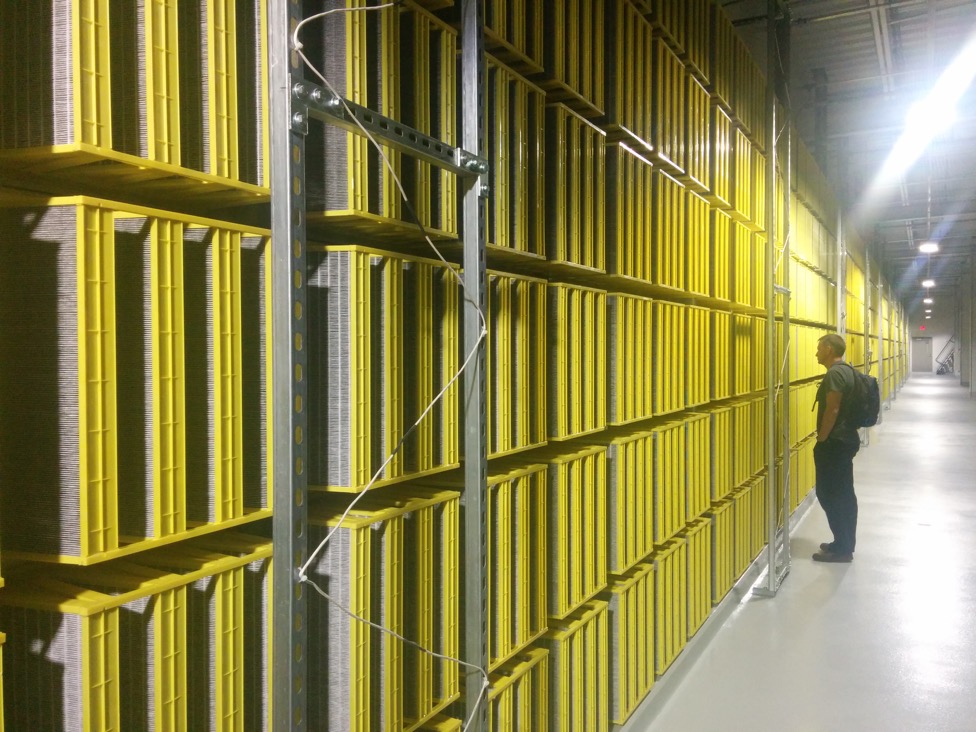 Facebook
1/24/22
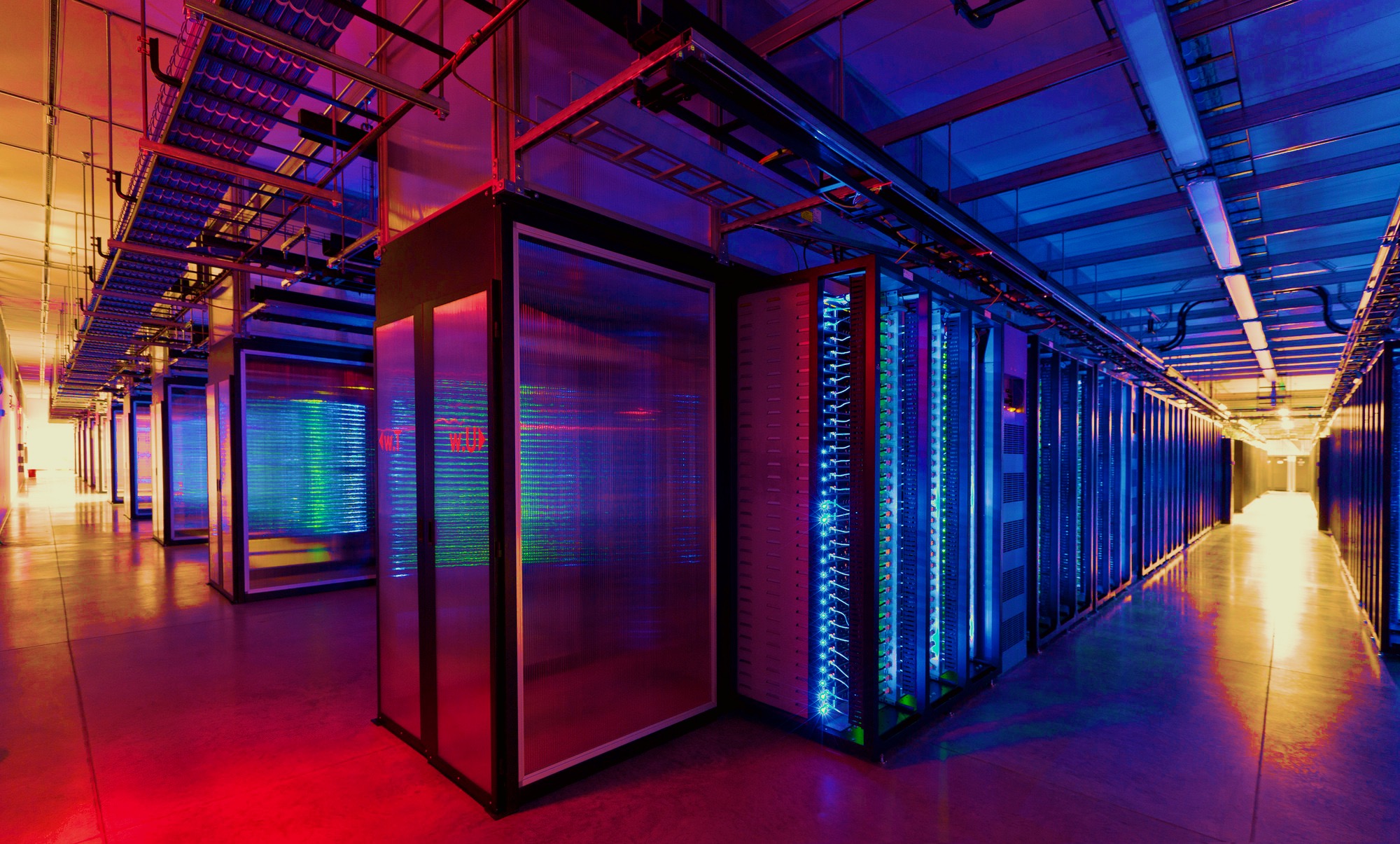 100,000s of physical servers
10s MW energy consumption

Facebook Prineville: 
$250M physical infro, $1B IT infra
1/24/22
Everything changes at scale
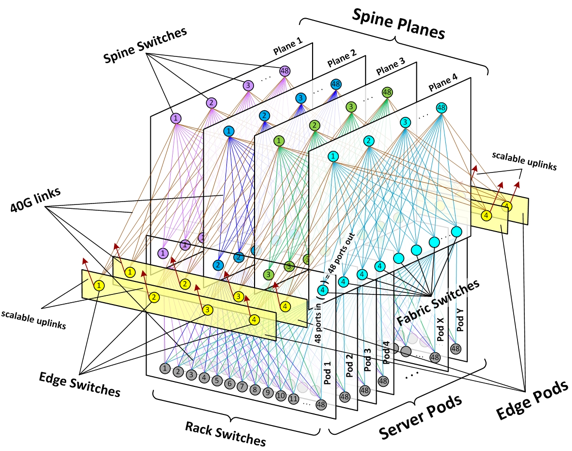 “Pods provide 7.68Tbps to backplane”
1/24/22
Research results matter:  NoSQL
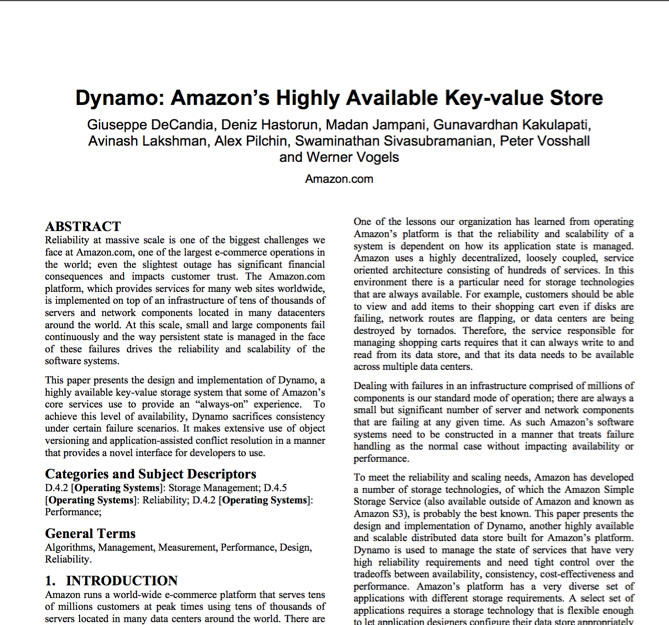 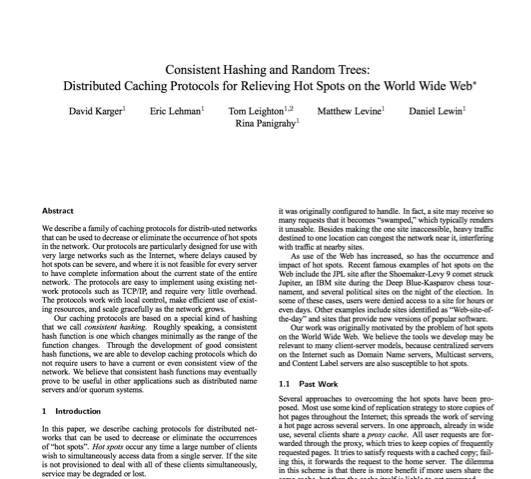 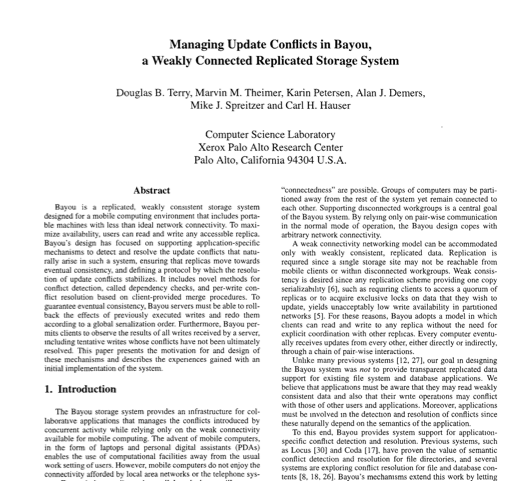 1/24/22
[Speaker Notes: NoSQL:
		Consistent hash tables 
		+ consistency tradeoffs (e.g., eventual)

Amazon Dynamo popularized (published SOSP 2007), CTO was faculty at Cornell on distributed systems]
Research results matter:  Paxos
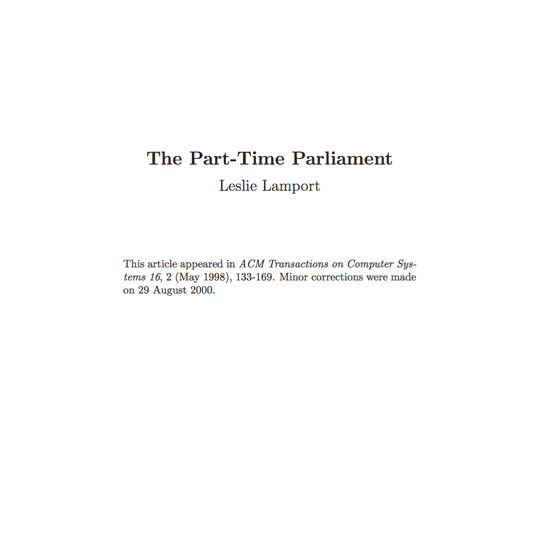 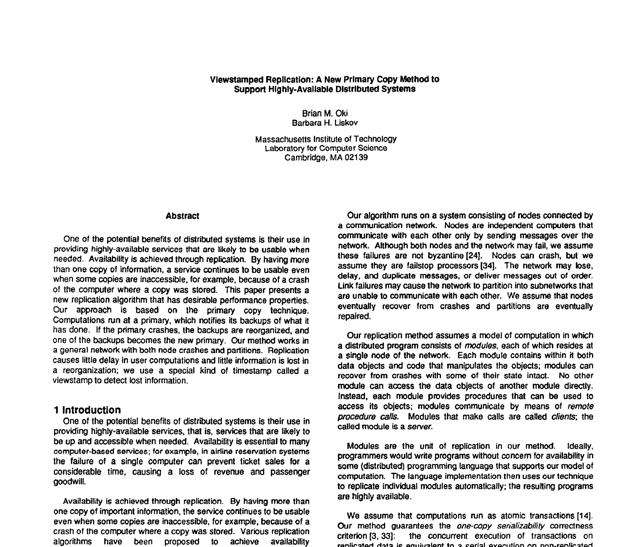 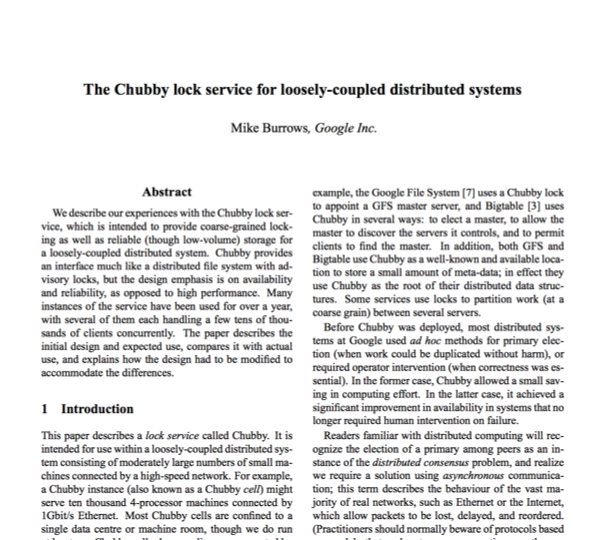 1/24/22
[Speaker Notes: Paxos
Long history starting in early 1990s on “reaching consensus in distributed systems”

Google Chubby
Coordinate datacenters at scale
When a file server fails, who takes over?
Authors for industrial research labs and academia (DEC SRC, Cambridge/UW, etc.)
Led to open-source Apache Zookeeper]
Research results matter:  MapReduce
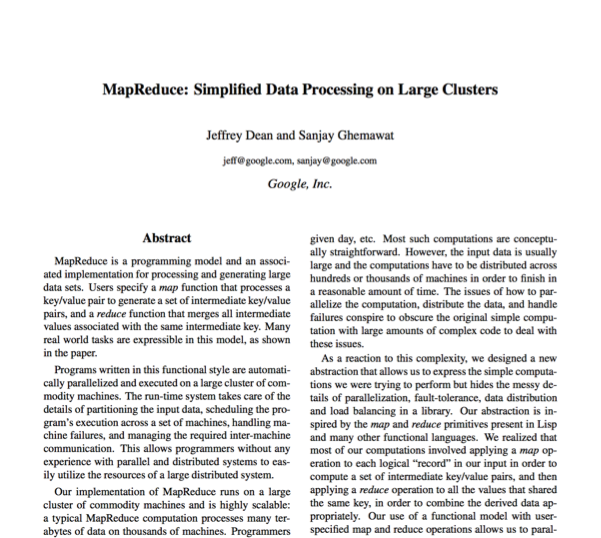 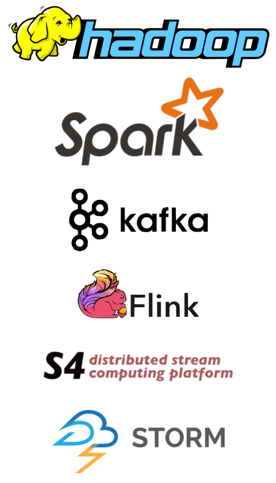 1/24/22
[Speaker Notes: Google MapReduce
How to process large volumes of data over 1000s of servers, even in face of failures
Authors for industrial research labs and academia (DEC WRL, MIT/UW, etc.)

Led to open-source Apache Hadoop
Created Big Data industry…]
Course Logistics
1/24/22
Instructors & Grading
Lecture
Professor Mike Freedman
Slides available on course website
Precept:
TAs Anja Kalaba, Nanqinqin Li, Dongsheng Yang

Grading
Midterm (25%) and final (25%)
Programming Assignments:  50%
1/24/22
418 assignment 1 (in three parts)
Learn how to program in Go
Basic Go assignment (due Feb 3)
“Simple” Map Reduce (due Feb 8)
Distributed Map Reduce (due Feb 10)
1/24/22
Topics
1/24/22
Distributed Systems Goal
Service with higher-level abstractions/interface
e.g., file system, database, key-value store, programming model, …

Hide complexity
Scalable (scale-out)
Reliable (fault-tolerant)
Well-defined semantics (consistent)

Do “heavy lifting” so app developer doesn’t need to
1/24/22
Scalable Systems in this Class
Scale computation across many machines
MapReduce, TensorFlow

Scale storage across many machines
Dynamo, COPS, Spanner
1/24/22
Fault Tolerant Systems in this Class
Retry on another machine
MapReduce, TensorFlow

Maintain replicas on multiple machines
Primary-backup replication
Paxos
RAFT
Bayou
Dynamo, COPS, Spanner
1/24/22
Range of Abstractions and Guarantees
Eventual Consistency
Dynamo

Causal Consistency
Bayou, COPS

Linearizability
Paxos, RAFT, Primary-backup replication

Strict Serializability
2PL, Spanner
1/24/22
Learning Objectives
Reasoning about concurrency
Reasoning about failure
Reasoning about performance

Building systems that correctly handle concurrency and failure

Knowing specific system designs and design components
1/24/22
[Speaker Notes: [Also mention art of abstraction design]]
Conclusion
Distributed Systems
Multiple machines doing something together
Pretty much everywhere and everything computing now

“Systems”
Hide complexity and do the heavy lifting (i.e., interesting!)
Scalability, fault tolerance, guarantees
1/24/22